Комитет по делам образования города ЧелябинскаМуниципальное бюджетное общеобразовательное учреждение«Средняя общеобразовательная школа № 68 г. Челябинска  имени Родионова Е.Н.»454078 г.Челябинск, ул. Вагнера, 70-а тел.: 256-70-48, Email: mou68imrodionovaen@mail.ru
«Предлог»

логопедическое подгрупповое  занятие 
для обучающихся  4 класса с ОВЗ (ЗПР, вариант 7.1)
Мотовилова С.Н., 
учитель-логопед
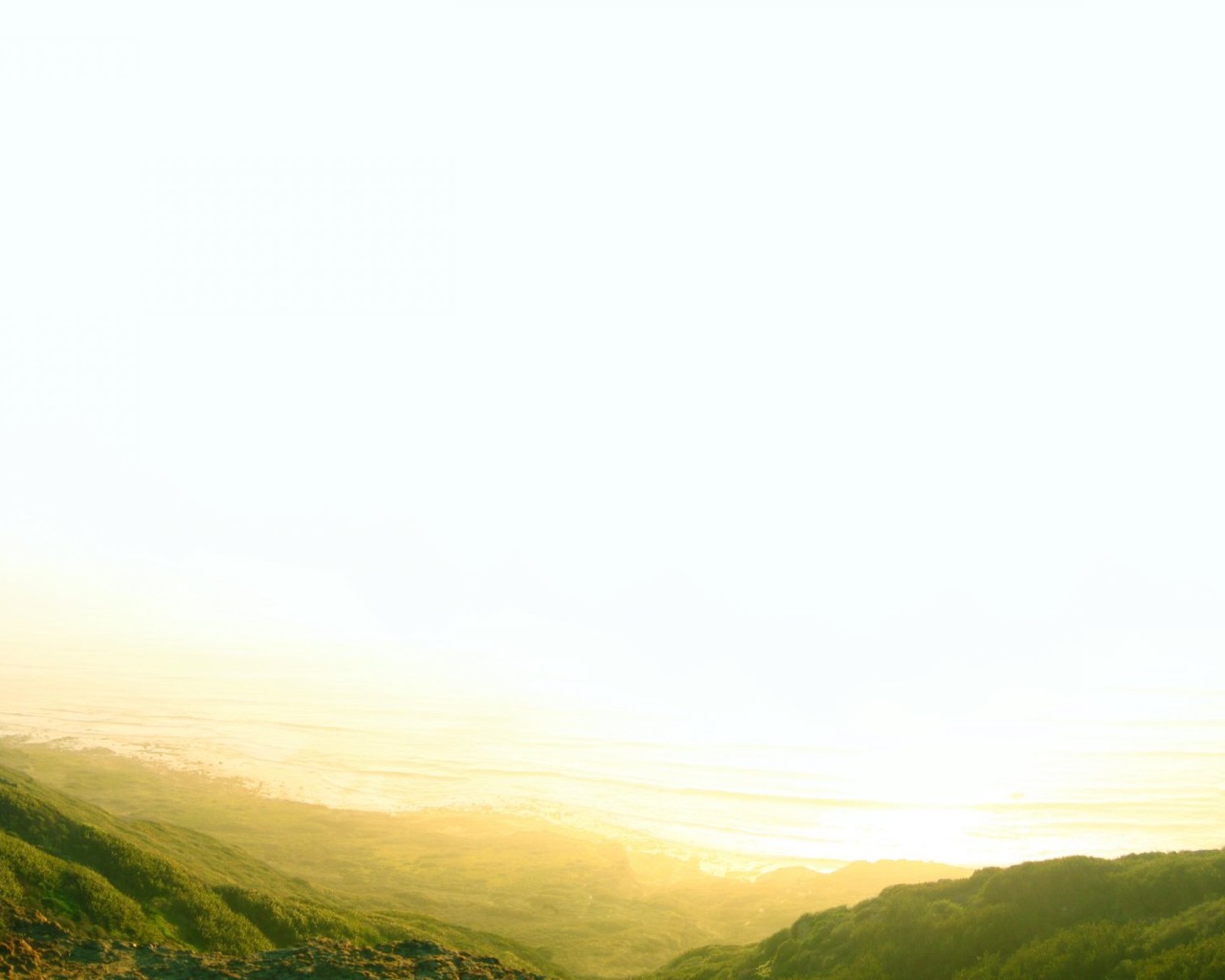 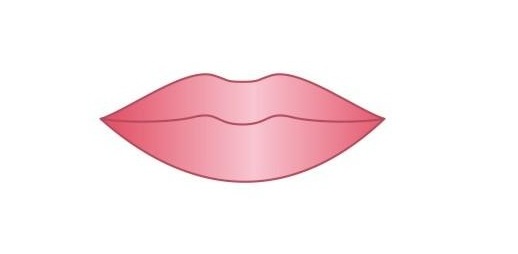 Наши губки улыбнулись,
Прямо к ушкам потянулись.
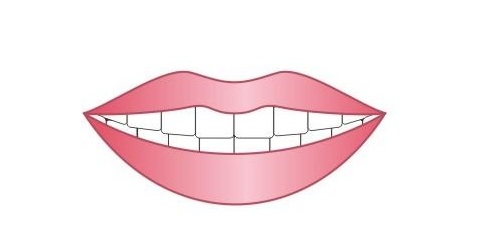 Зубы ровно мы смыкаем
И заборчик получаем.
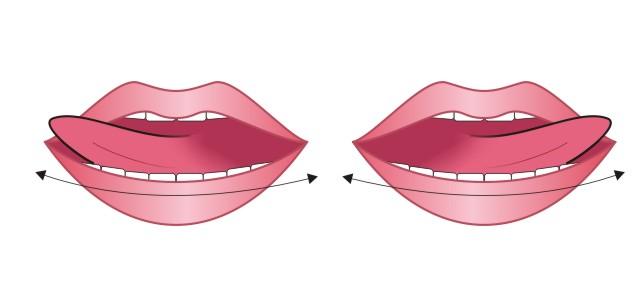 Влево- вправо, влево- вправо
Мой язык скользит лукаво:
Словно маятник часов, 
Покачаться он готов.
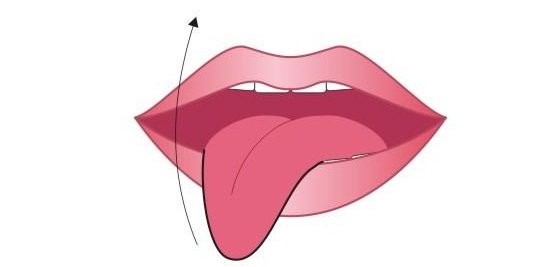 На качелях я качаюсь:
Вверх- вниз, вверх- вниз,
Я до крыши поднимаюсь,
А потом спускаюсь вниз.
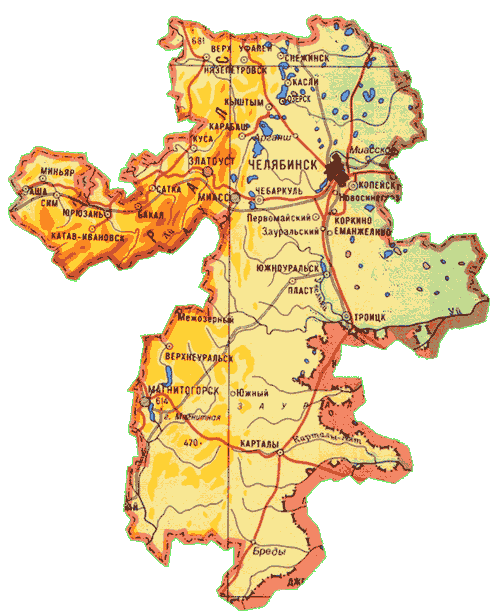 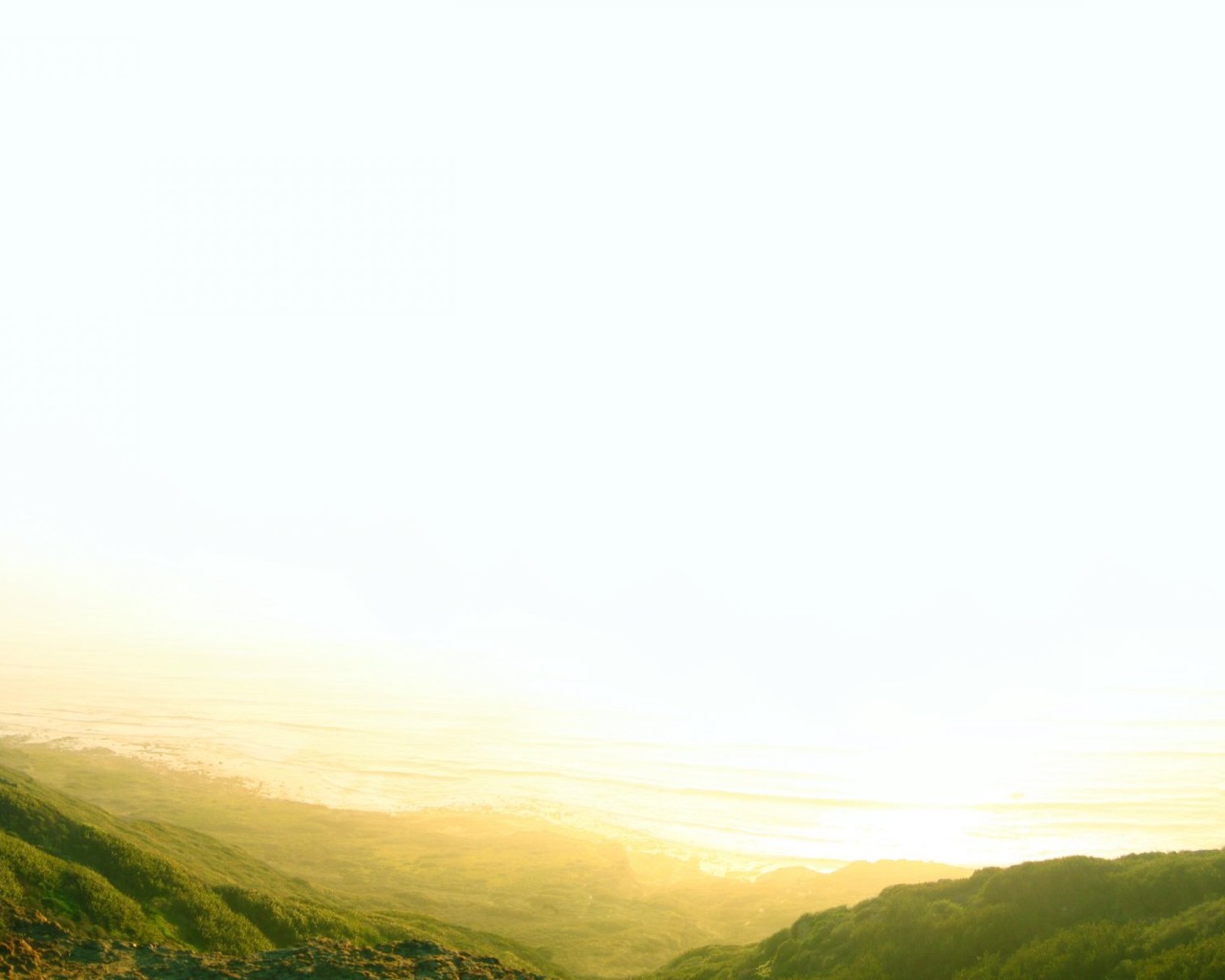 Урал 
Там мохнатые горы до неба, 
Там Земли глаза голубые. 
Невозможно, что ты там не был. 
Урал – это сердце России. 
Край загадочных мифов, 
Край таёжных лесов. 
Мой Урал знаменитый, 
Он красив и суров. 
Бегманова Маргарита
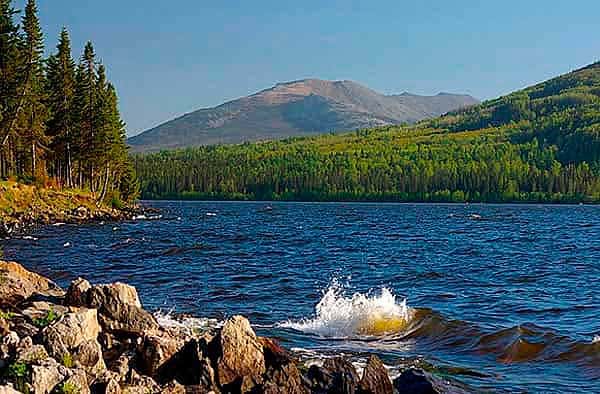 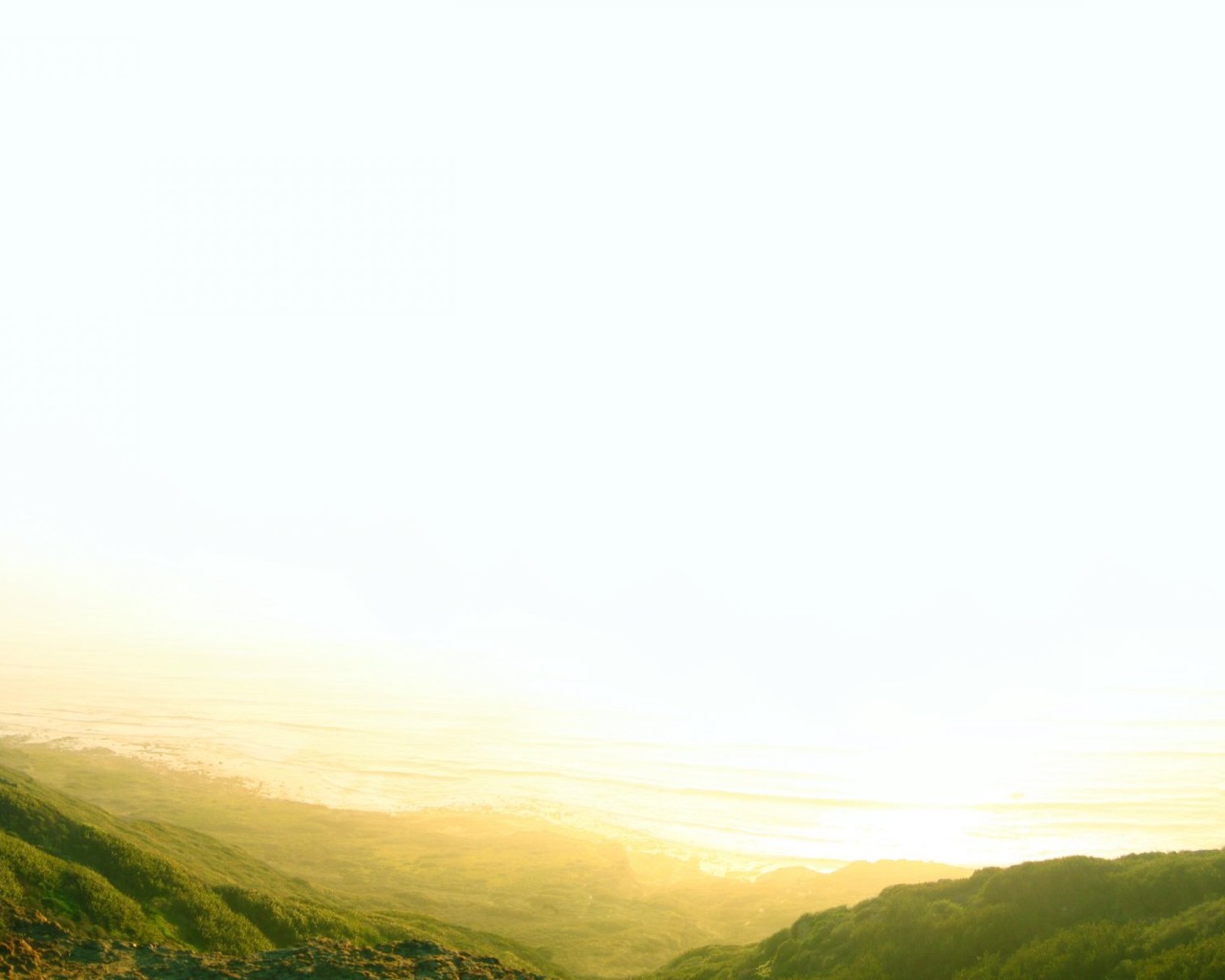 Красивый
Южный
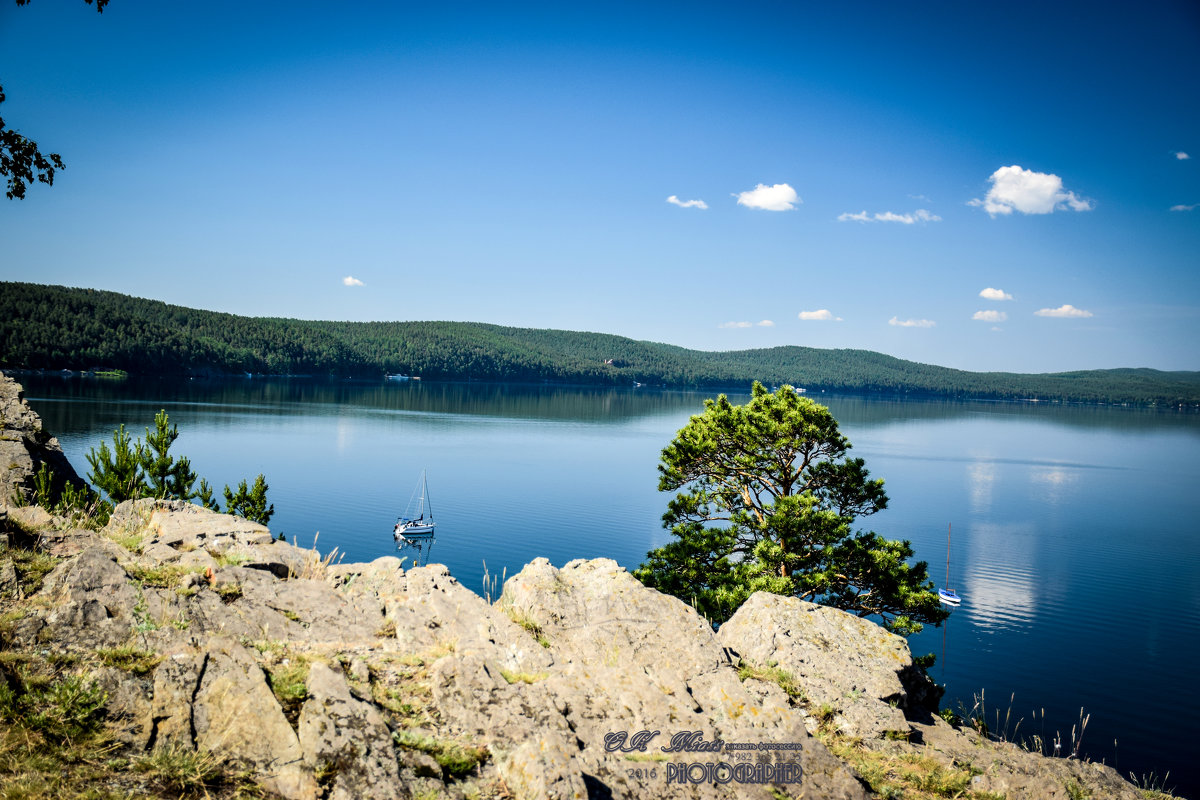 Богатый
Родной
Горный
Озёрный
Таинственный
ФЫАВЕСЕЛЫЙФВПАПУТЕШЕСТВЕННИКБПРОЛГУЛЯЕТВАРУРАЛУ
ВЕСЕЛЫЙ ПУТЕШЕСТВЕННИК ГУЛЯЕТ  УРАЛУ.
с
р
л
ф
т
ц
е
к
и
и
я
б
о
ю
х
у
ь
д
н
ж
п
м
з
щ
г
по
ВЕСЕЛЫЙ ПУТЕШЕСТВЕННИК ГУЛЯЕТ             УРАЛУ.
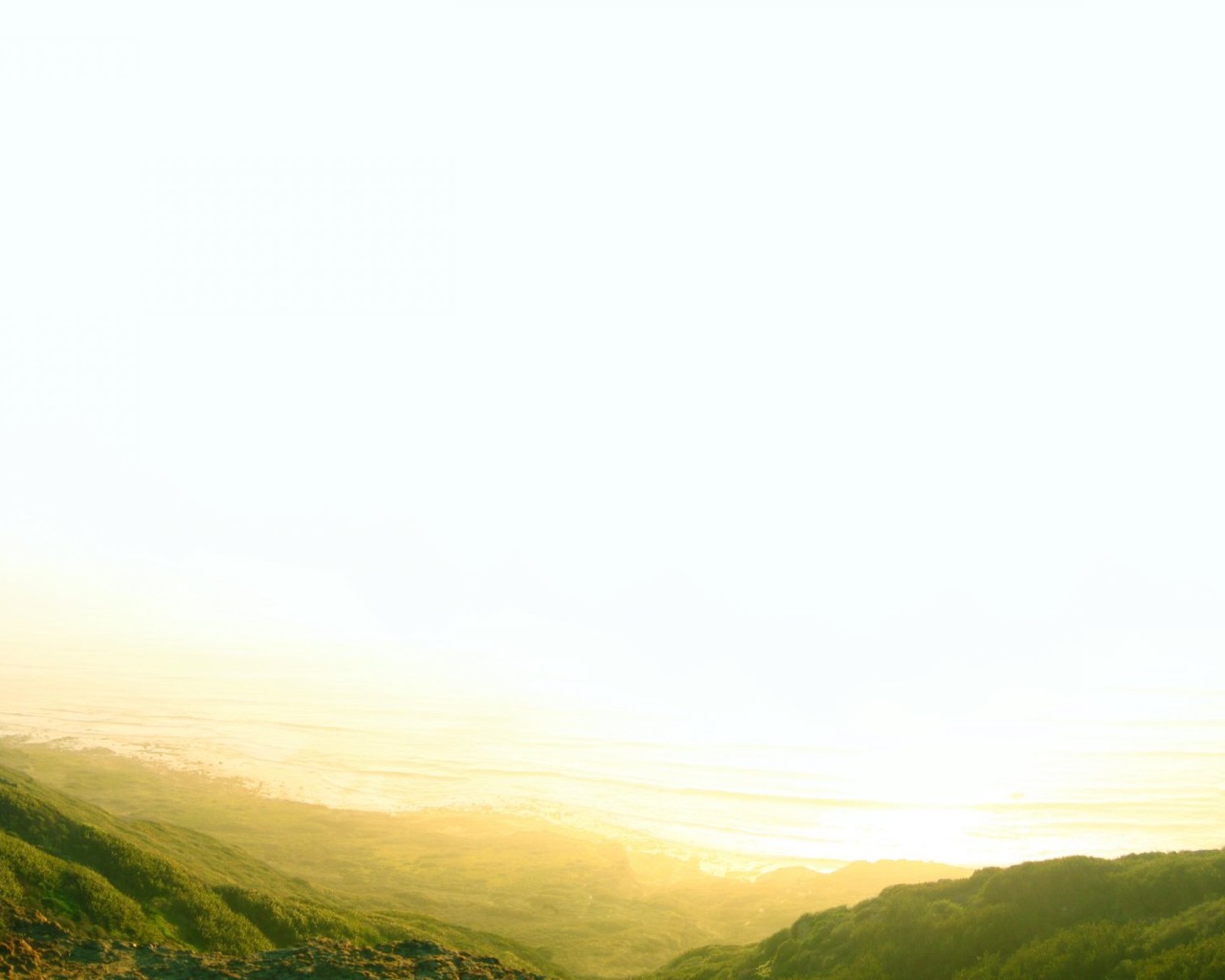 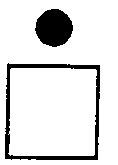 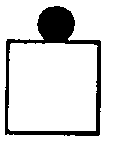 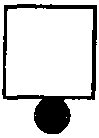 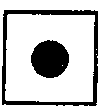 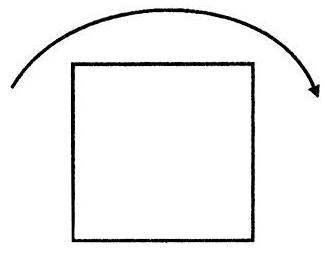 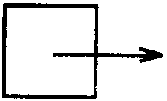 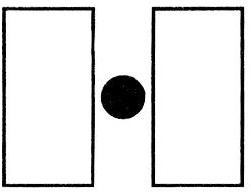 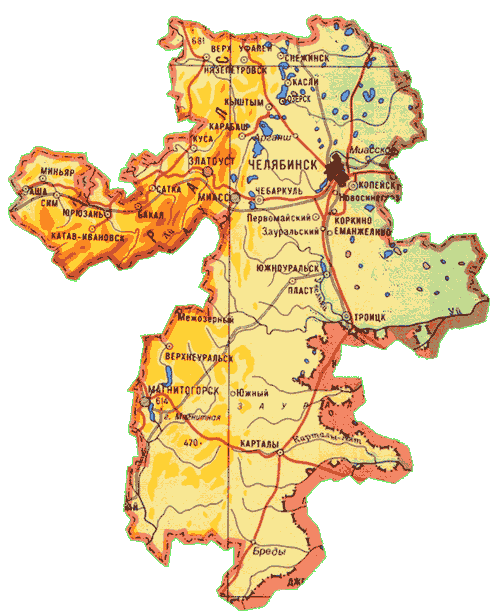 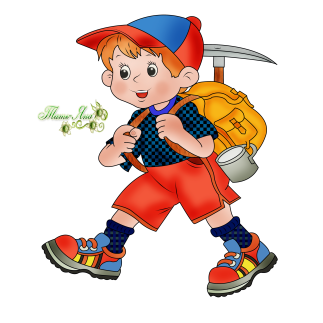 ГОРЫ
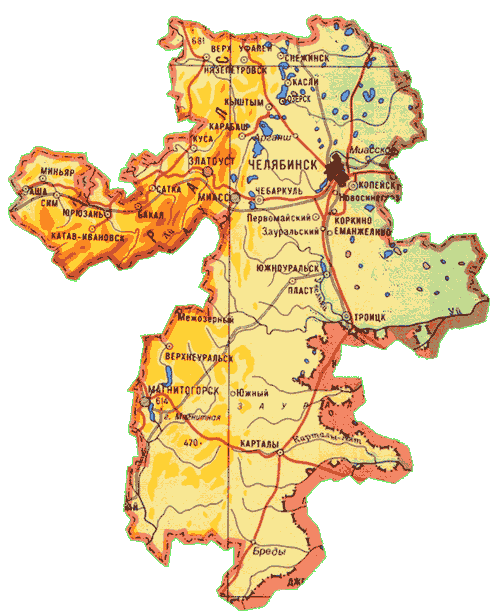 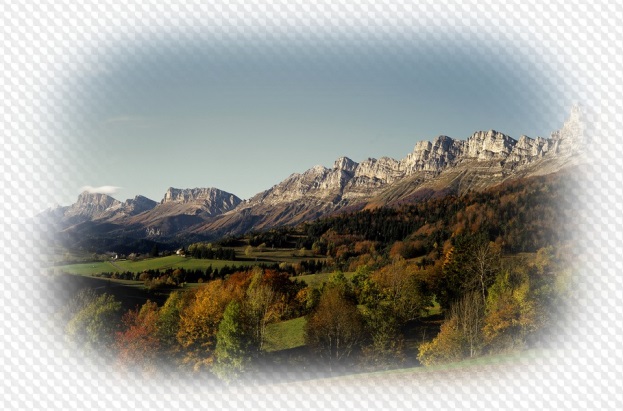 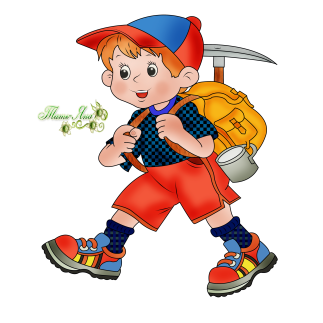 ГОРЫ
Вроде лужа, вроде нет,
Отражает солнца свет,
Голубая гладь,
Морем ему не бывать!
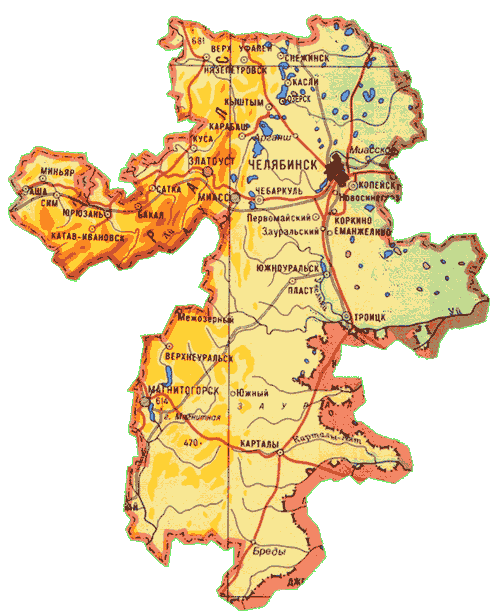 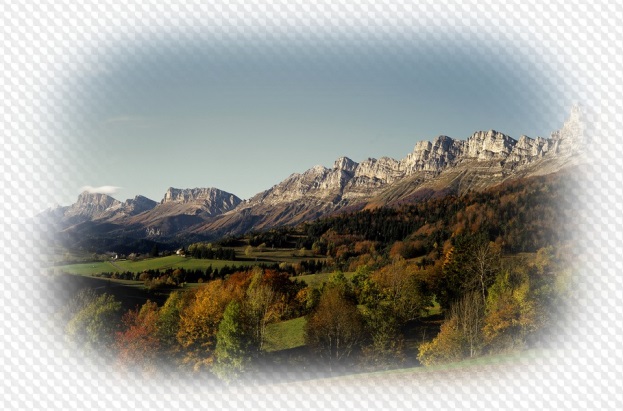 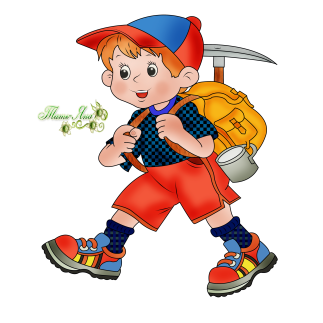 ГОРЫ
ОЗеРО
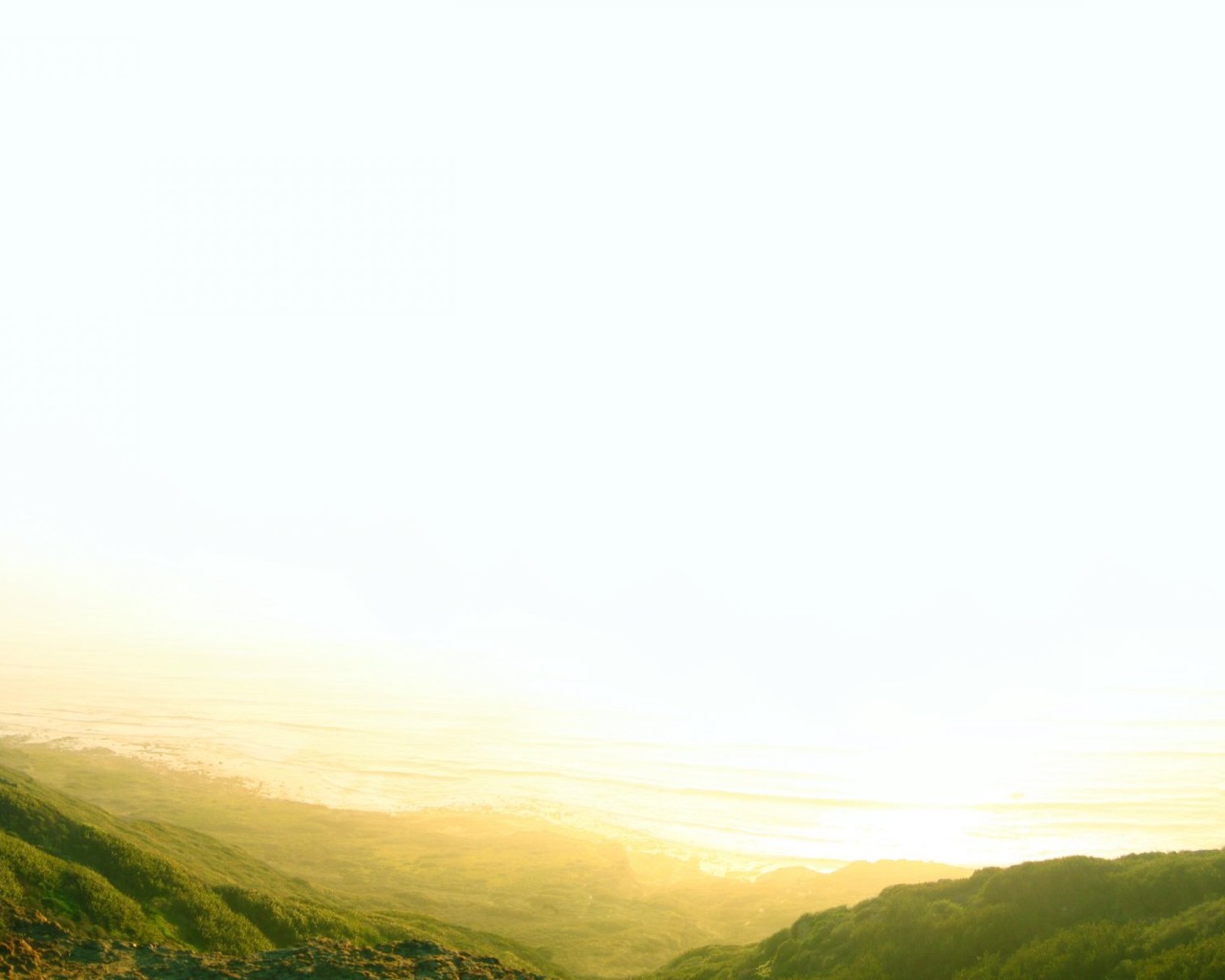 Сели, озеро, утки.
 Берегу, росла, озера, осина.
Озеру, лодка, плыла,
Озером, густой, поднимался, туман.
Большая, ушла, воду, щука.
Дом, озера, стоит.
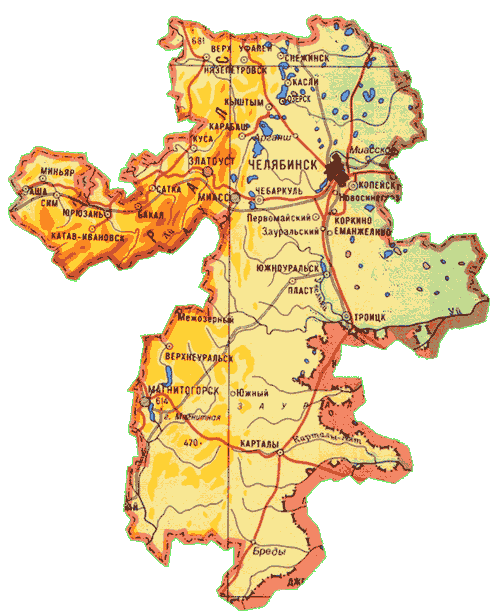 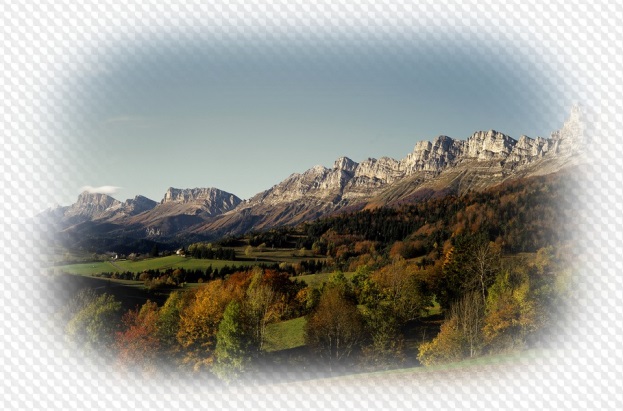 ГОРЫ
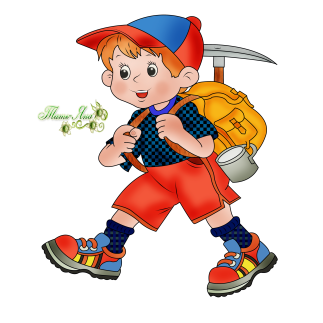 ОЗЁРА
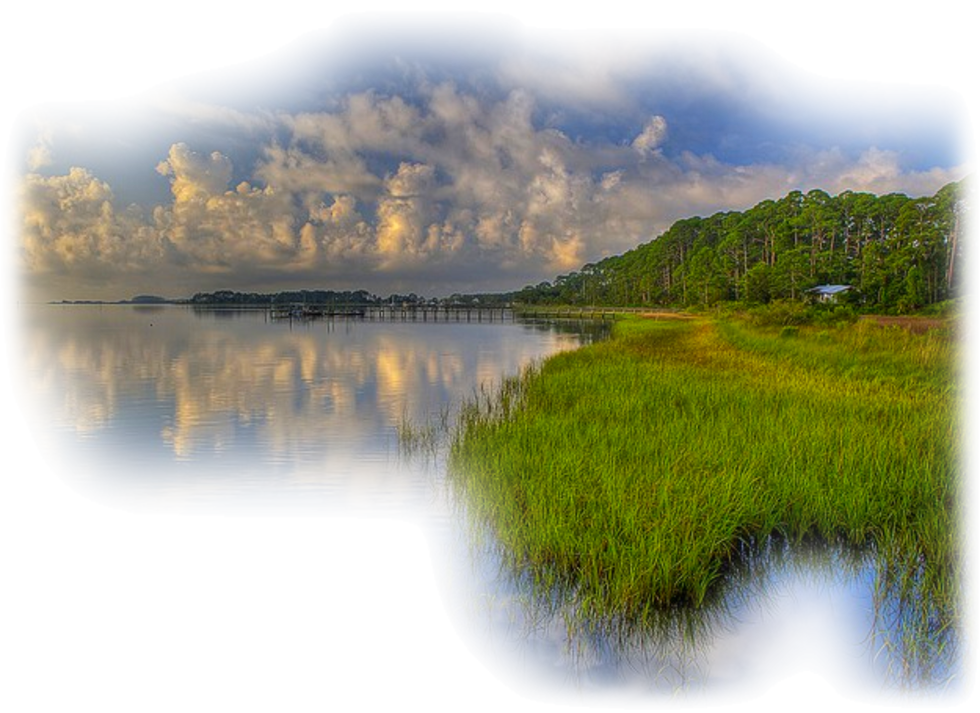 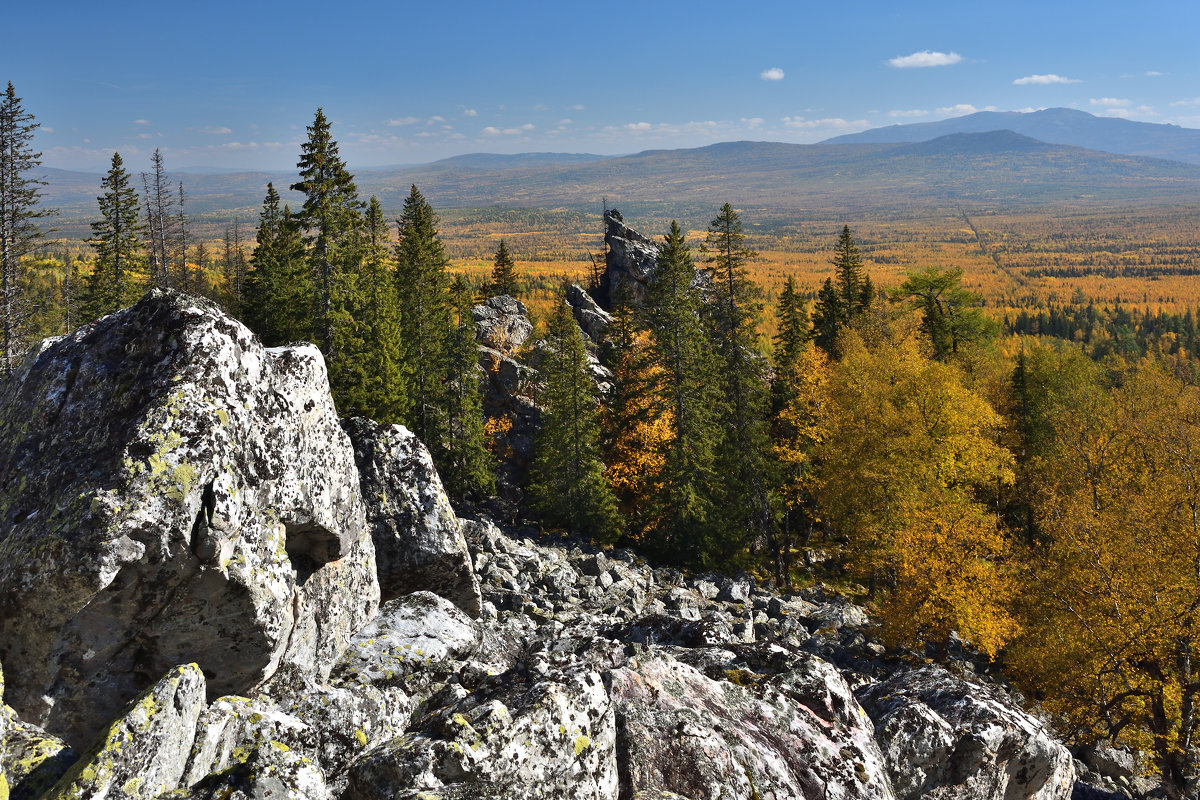 На горе растут дубы
Под горой растут грибы.
Мы в корзинки их собрали,
Быстро к дому побежали.
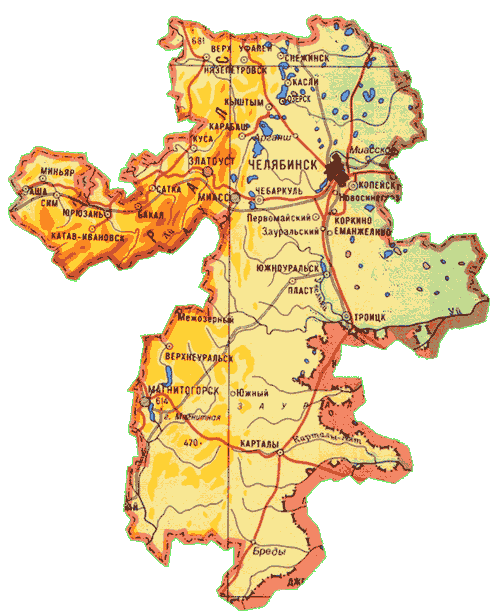 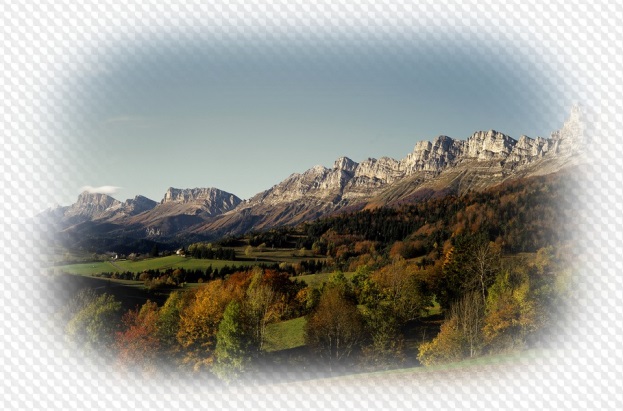 ГОРЫ
лес
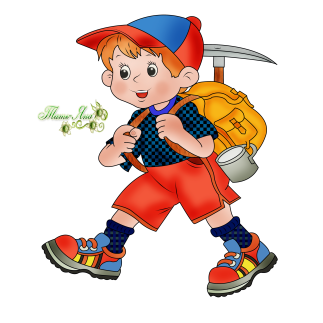 ОЗЁРА
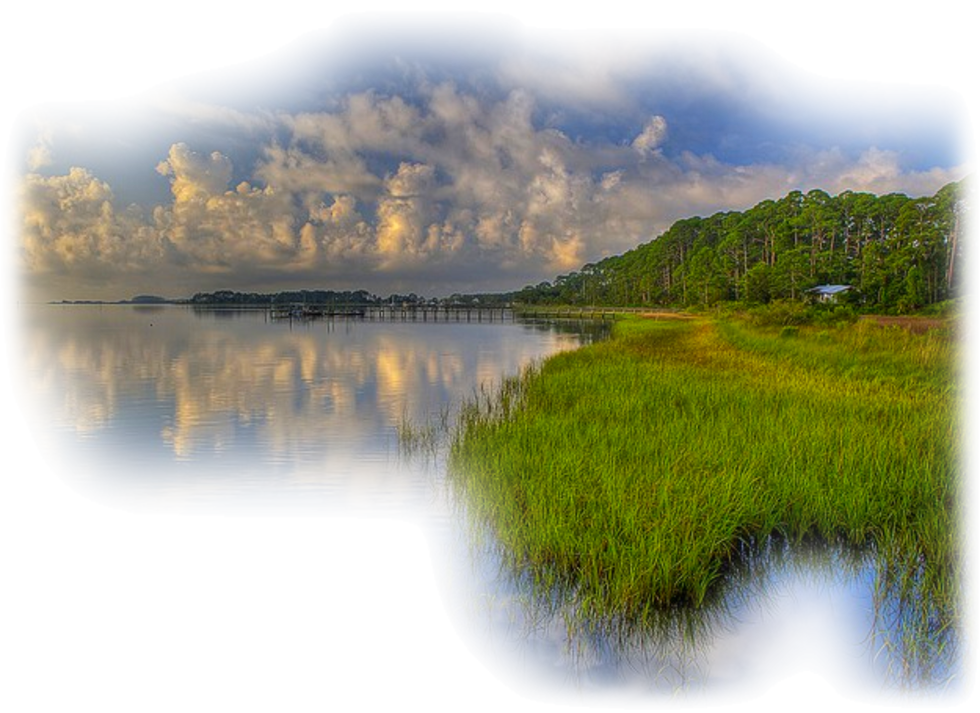 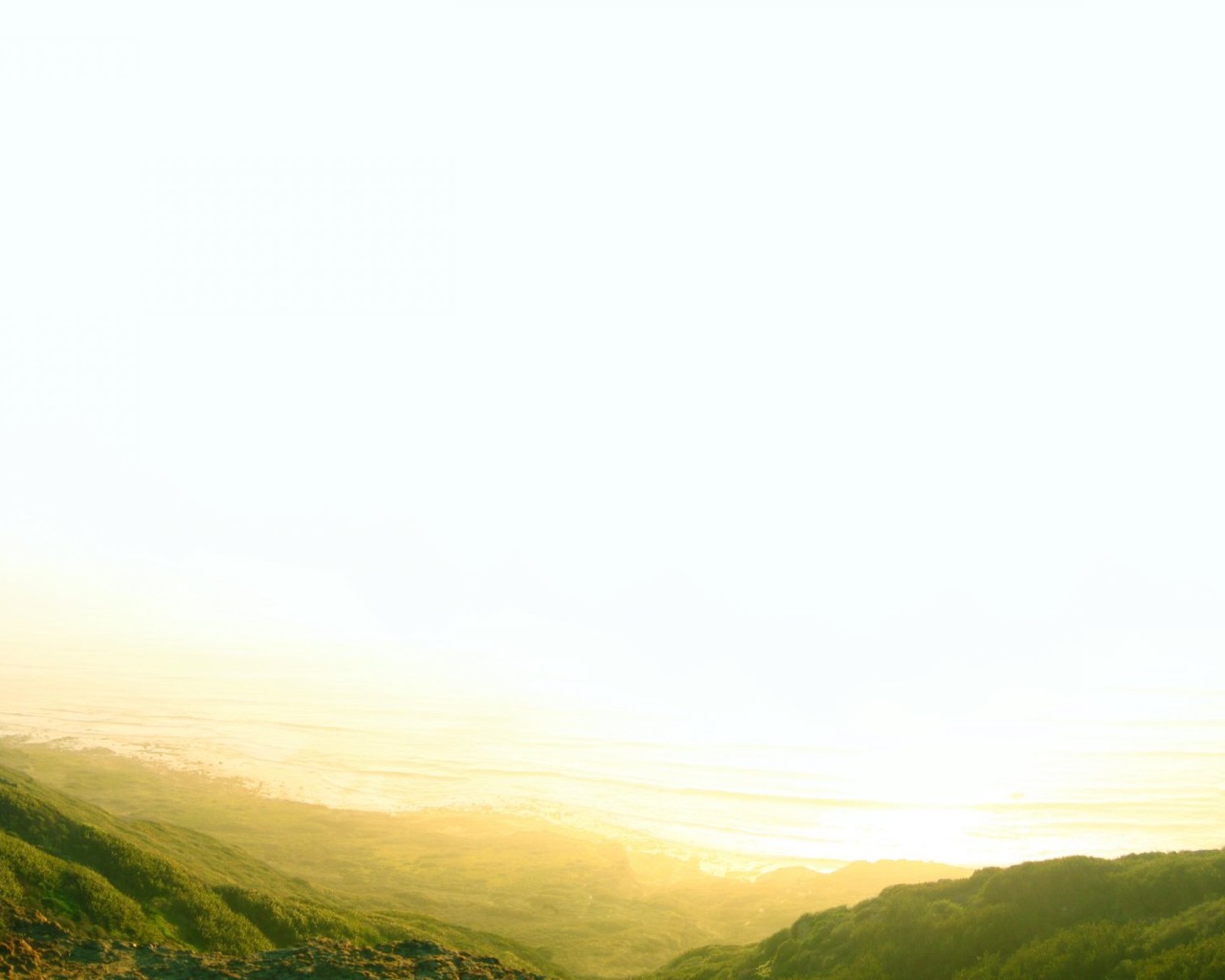 Вошел медведь (в)лес. Хрустнула (под)тяжелой лапой ветка. Испугалась белка – выронила (из)лапок шишку. Упала шишка – угодила зайцу (в)лоб.
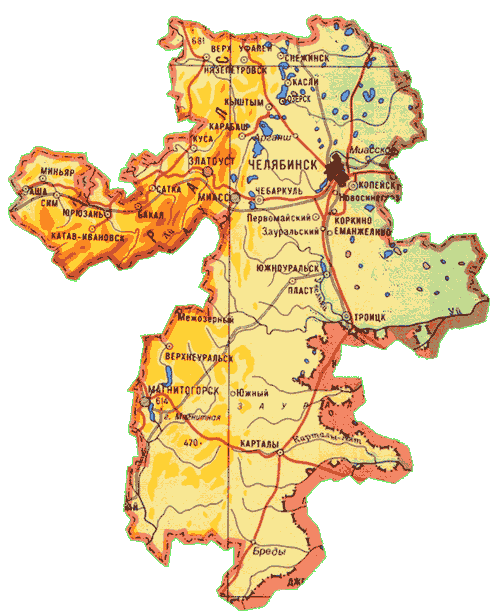 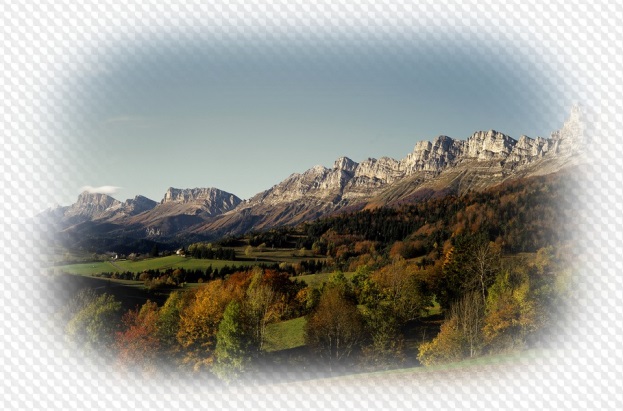 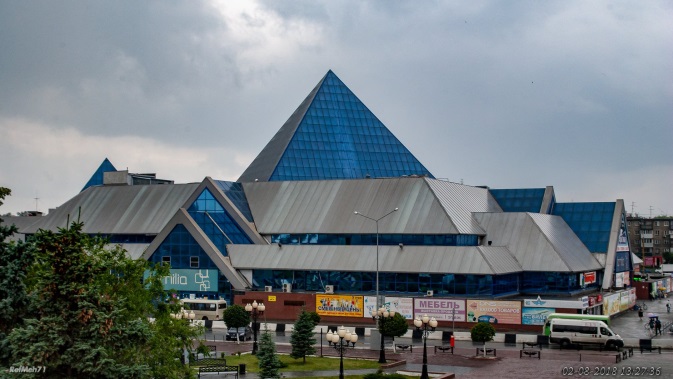 ГОРЫ
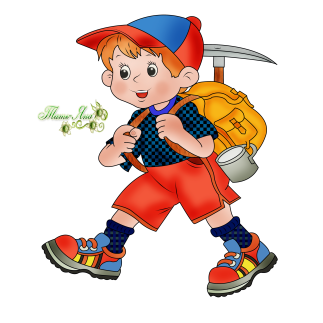 лес
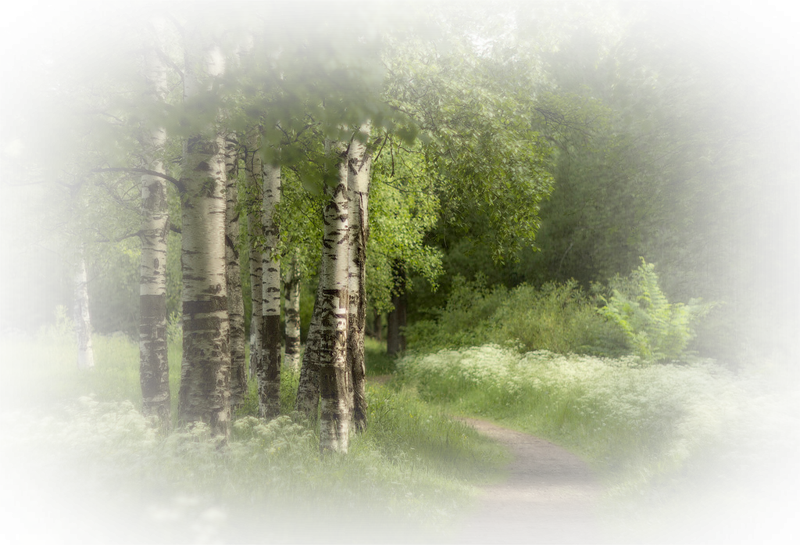 ОЗеРо
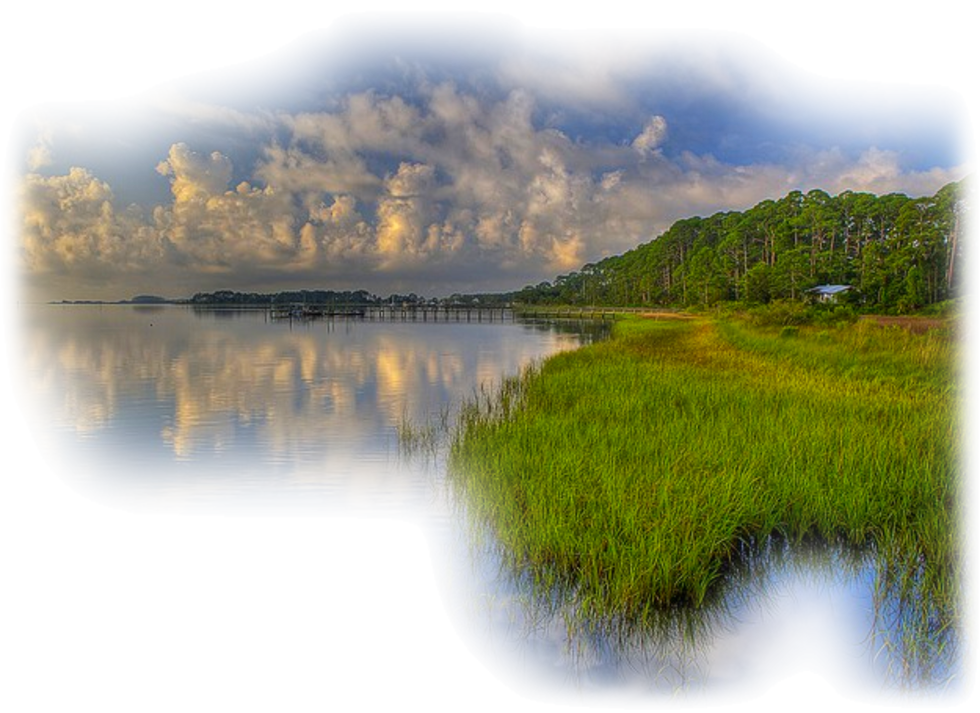 Спасибо за внимание!